Structured Decisions
How to facilitate a creative problem solving meeting.

Loredo Sola, Dir SW Dev, PKC Inc.
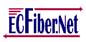 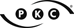 What’s the problem?
Projects run into large complex problems that are hard to understand and analyze.
Complex problems can have several solutions and different variations around each solution.
Problem solving and analysis of potential solutions are critical project management skills.
PMBOK isn’t much help.
What’s the answer?
Structured Decisions: a deceptively simple approach that works in almost any situation where one or more potential solutions have been suggested, but need to be evaluated.
Using an efficient method to articulate and evaluate solutions to problems can be a big time saver.
Roles and Responsibilities
A natural role of the project manager is to facilitate a group structured decision process. 
Identify a “problem owner” which maybe the project manager.
The problem owner will make a few key decisions along the way.
Outline of the process
Problem statement that generally begins with “How to…”
Brief solution statement(s)
List of Plusses for each solution
List of concerns for each solution
Biggest concerns
After listing all concerns identify the biggest concerns.
Focusing on the biggest concern list Options around this concern.
Continue developing options until this concern is not-so-big.
Iterate through the biggest concerns
Once the problem owner indicates the concern has been reduced move on to the next concern.
Develop options around this next concern.
Continue until problem owner says remaining concerns are not-so-big.
Iterate through the solutions
Continue to list plusses, concerns for the next solution.
Problem owner ranks concerns.
Develop options around biggest concerns.
Do this for all the listed solutions.
Next Steps
Problem owner chooses most promising solution looking over all the lists.
Discussion frequently combines solutions or options around concerns to create the best solution.
Develop list of next steps from this solution.
WBS
The list of next steps is usually very close to a first draft of WBS.
Assign dates and people to the WBS.
Work the plan.
Solution Document
Transcribe the entire whiteboard into an outline style document called the Solution Document.
Email the Solution Document to participants and any other interested stakeholders.
Solution Document can be a great communication tool.
Solution Document Outline Format:
Solution 1
Plusses
Pluss 1
Pluss 2
Concerns
Concern 1
Option 1
Option 2
Concern 2
Option 3
Option 4
Next steps
Step 1
Step 2
Solution 2 …
Helpful approaches
Write problems, solutions, plusses, concerns and options, and next steps on a large pad or white board.
Make sure everyone’s ideas are written down.
Don’t write the same idea twice.  Instead point out the idea is already recorded.
Don’t attach names to ideas.
Don’t write detailed explanations.  Short phrases that trigger thoughts is enough.
Lets try it…
Get a problem and problem owner from the group.
Use white board to facilitate a Structured Decision session.